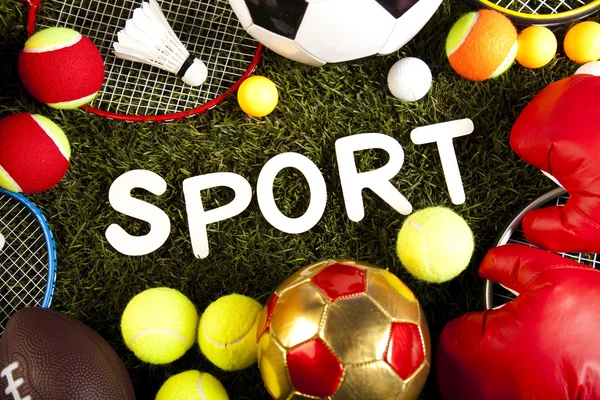 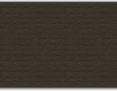 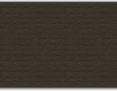 BRT Players Rugby Short
BRT Aero Running Shorts
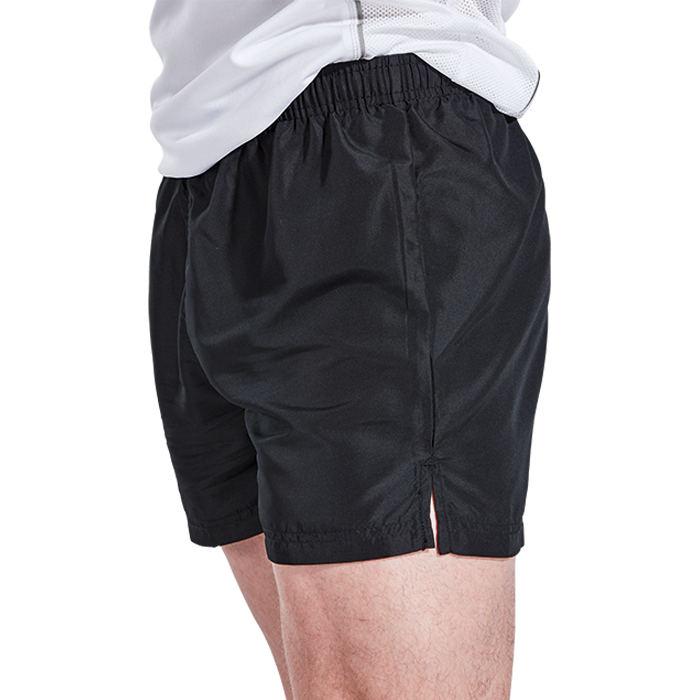 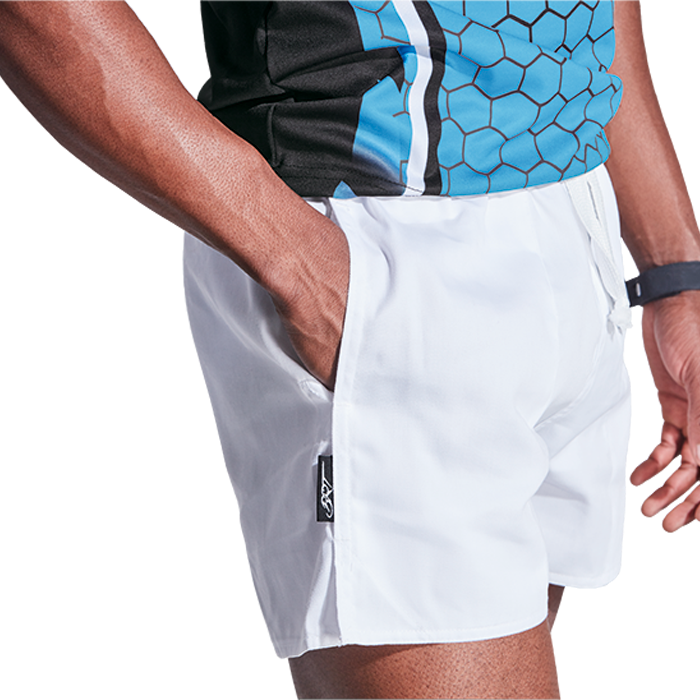 BRT Motion Top
BRT Motion Skort
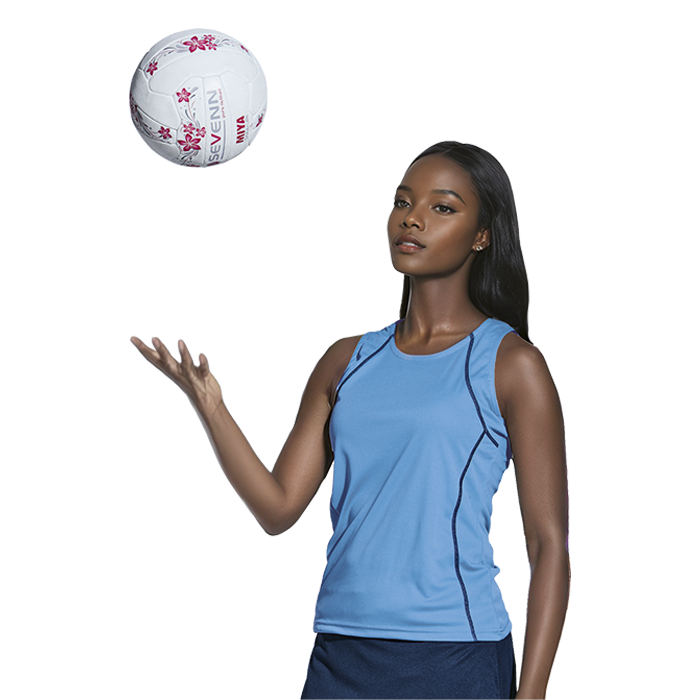 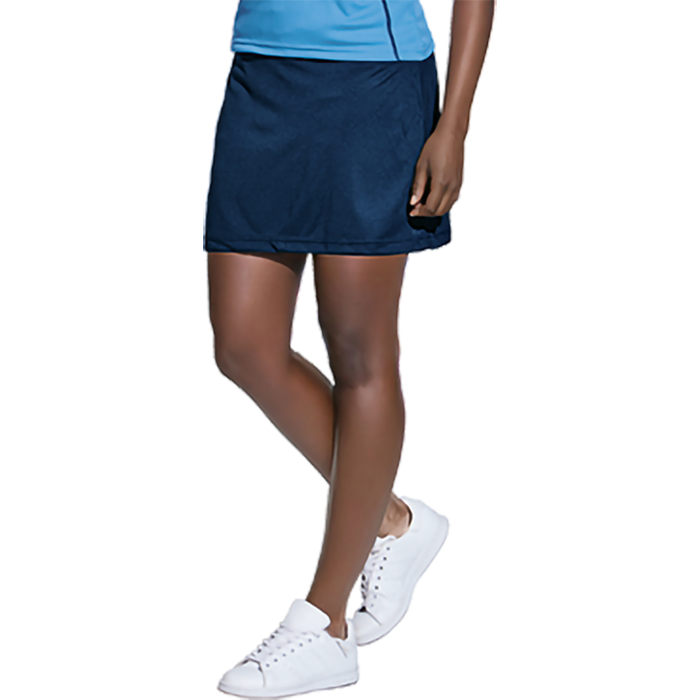 BRT Motion Dress
BRT Netball Players Bib Set Of 7
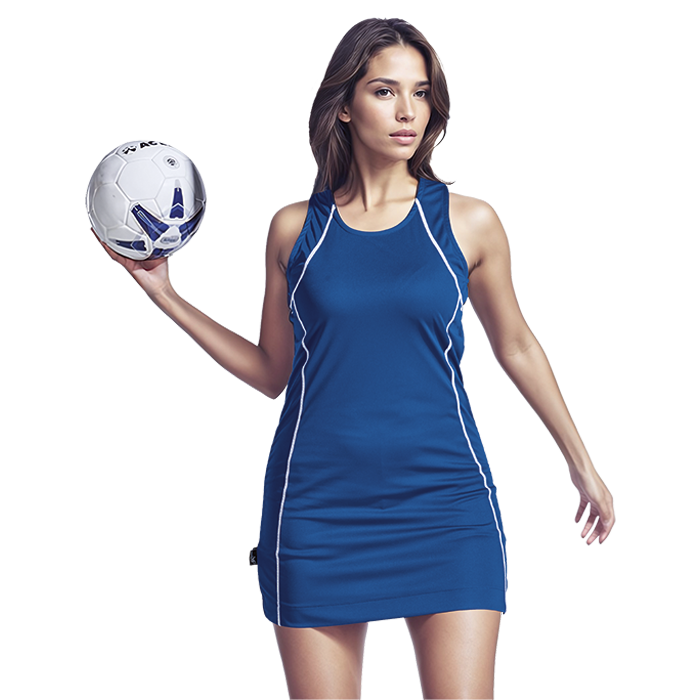 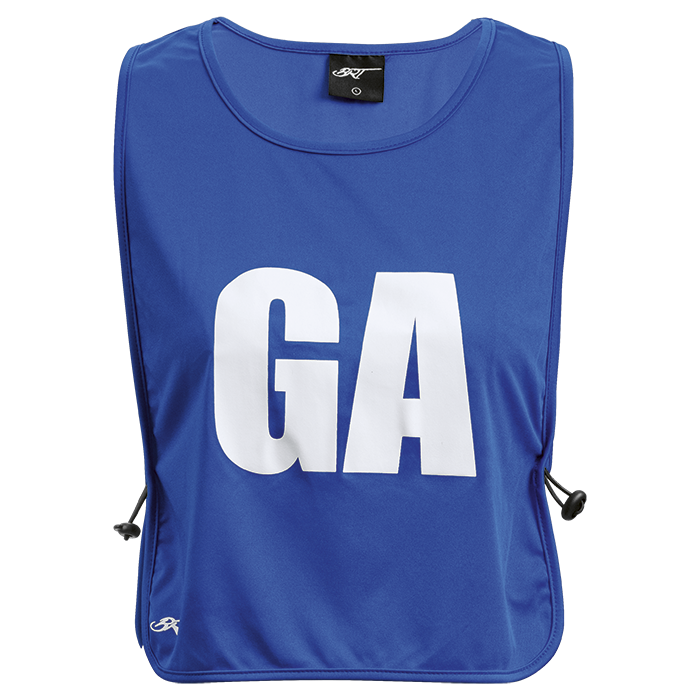 BRT Blade Soccer Single Set
BRT Match Shirt
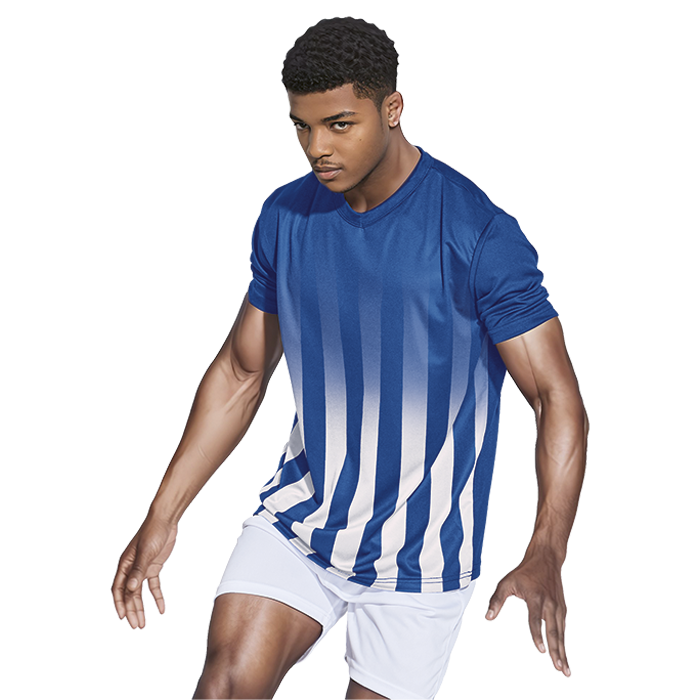 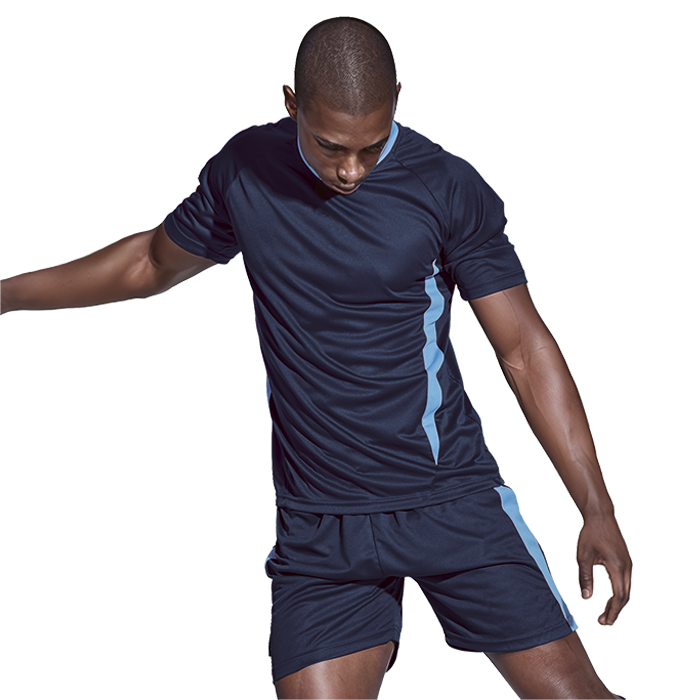 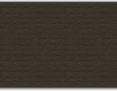 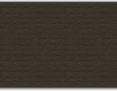 BRT Pakari Rugby Jersey II
BRT Pitch Soccer Single Set
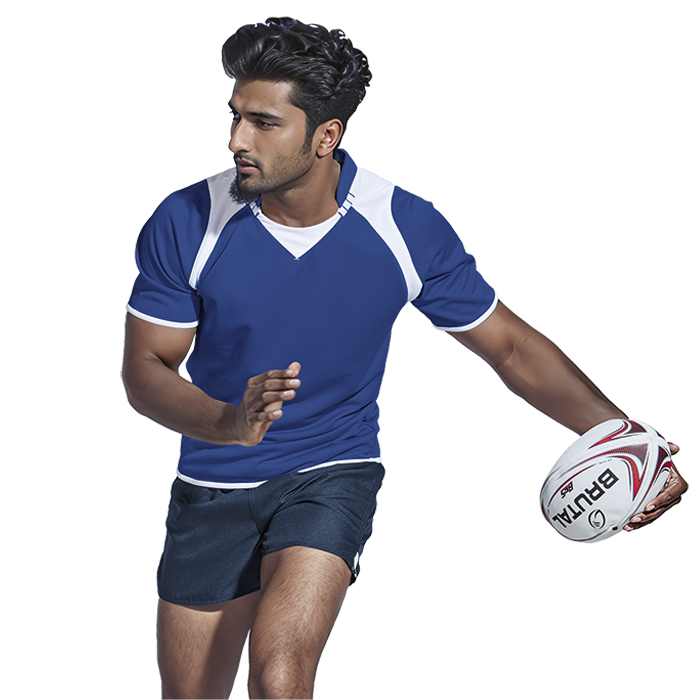 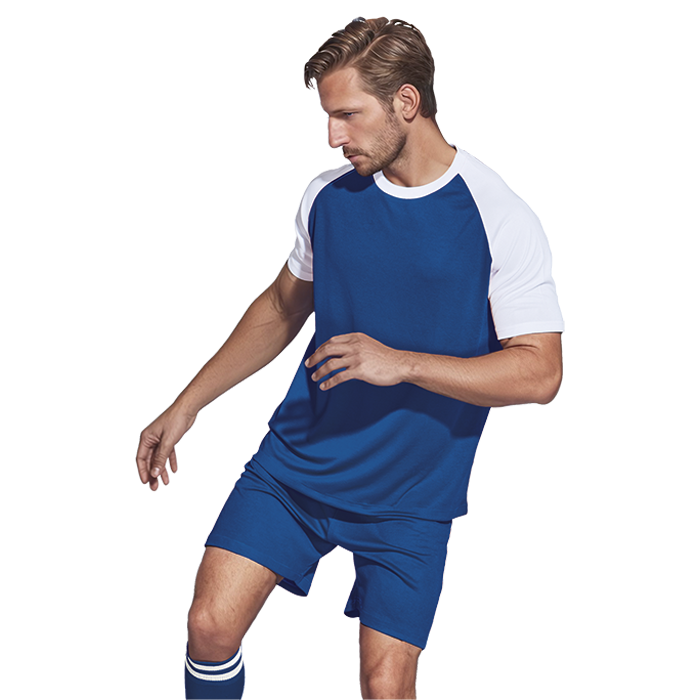 BRT Teamster Cricket Pants
BRT Teamster Cricket Shirt
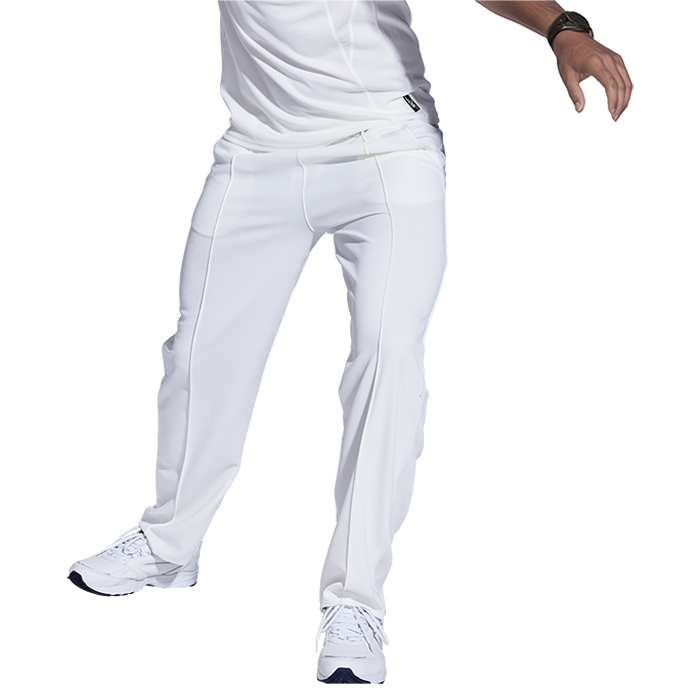 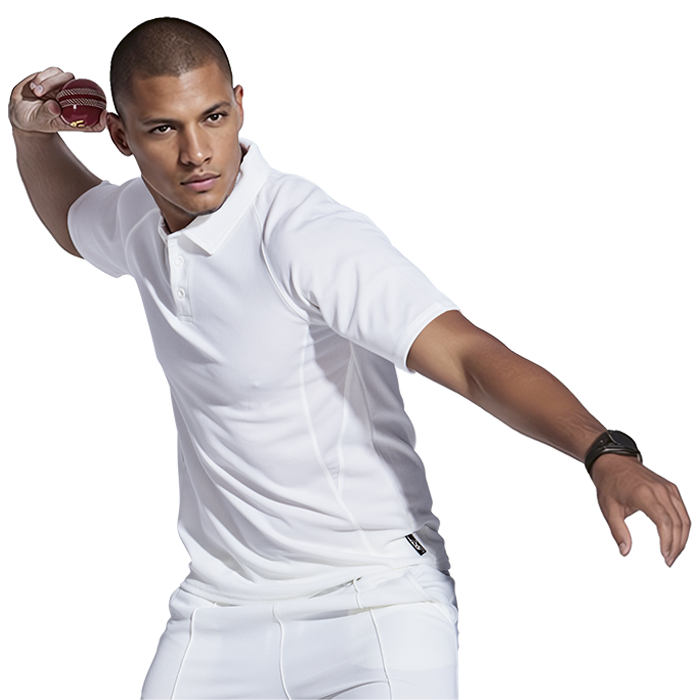 BRT Reflect Tracksuit
BRT Econo Tracksuit
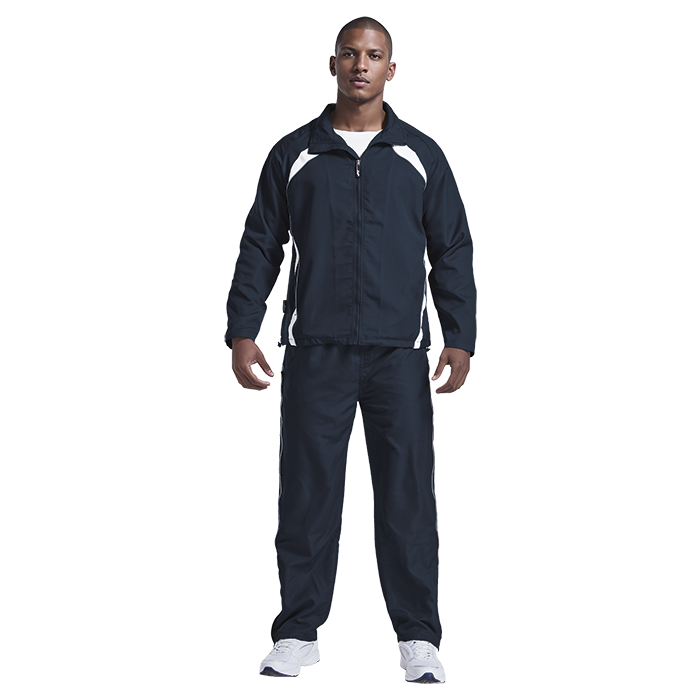 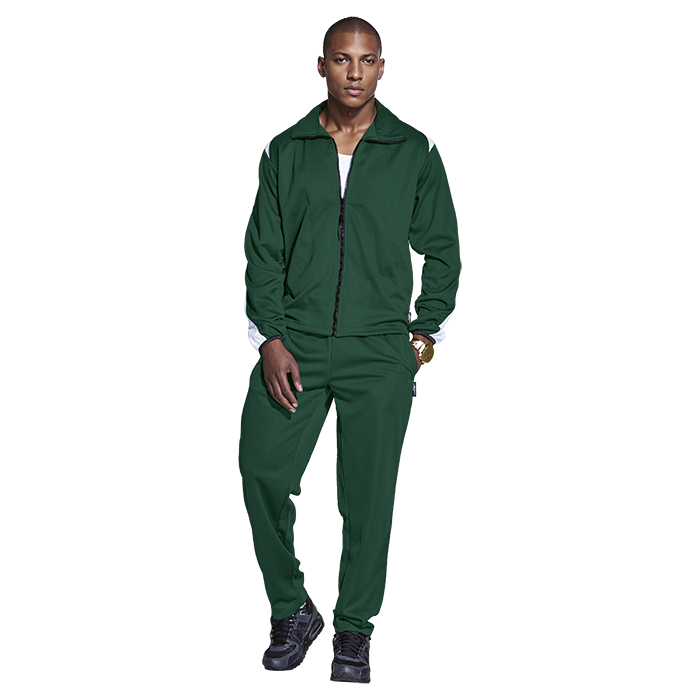 BRT Champion Tracksuit Top
BRT Champion Tracksuit Pants
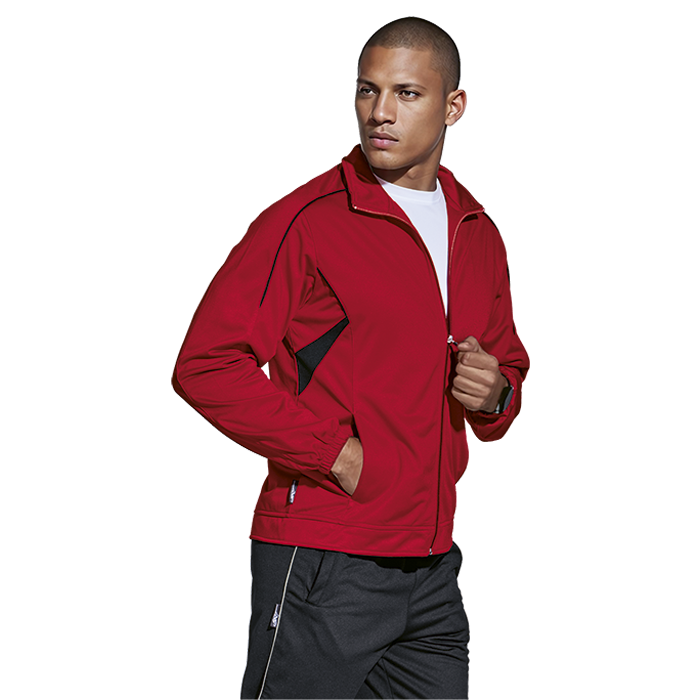 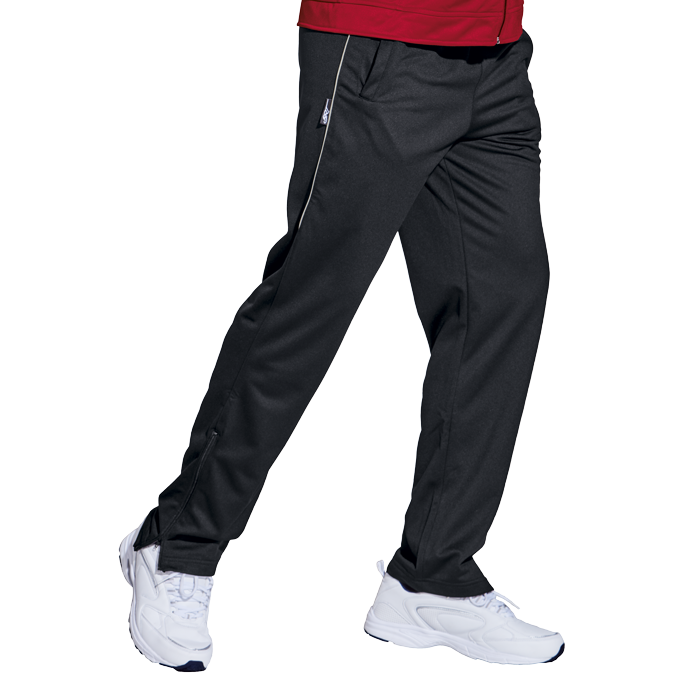 BRT Signature Long Sleeve Top Mens
BRT Signature Long Sleeve Top Ladies
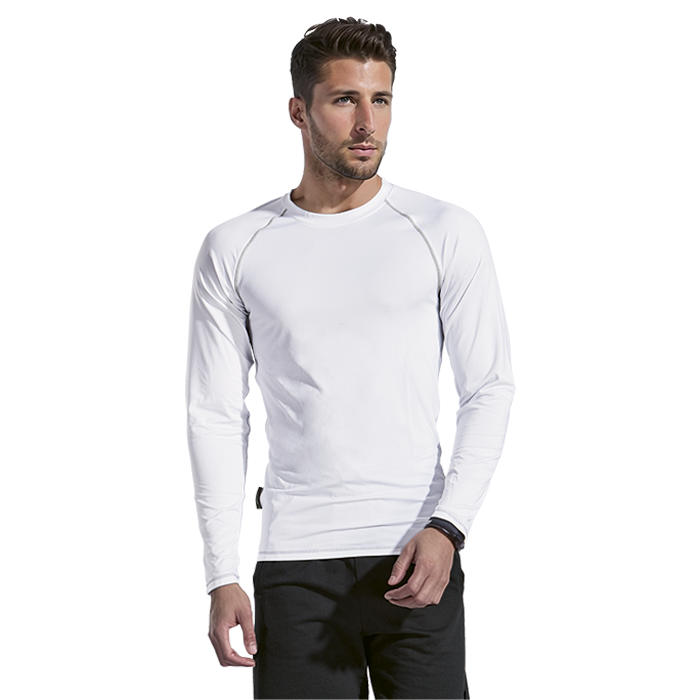 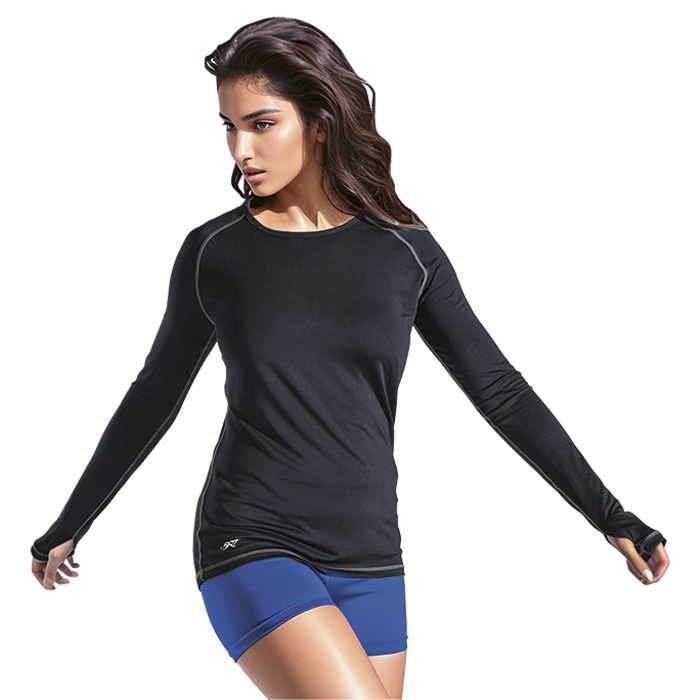 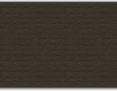 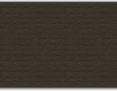 BRT Crossover Jogger Mens
BRT Crossover Jogger Ladies
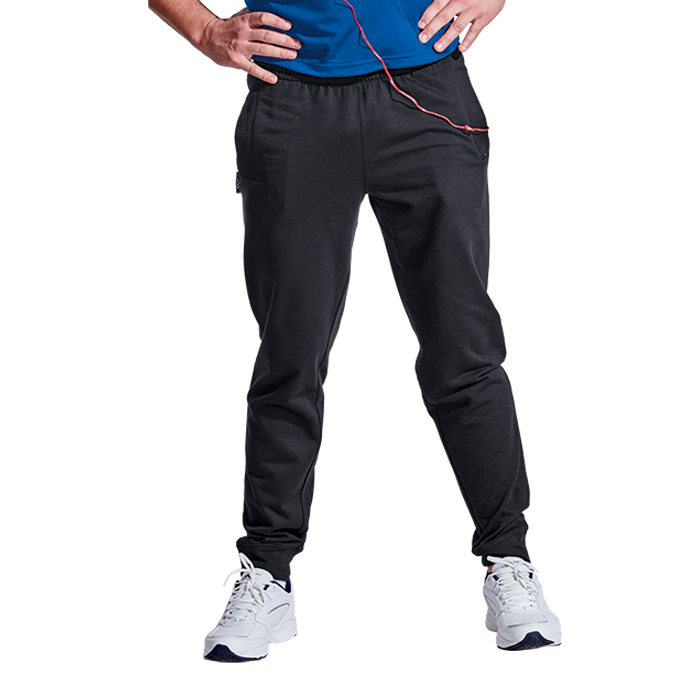 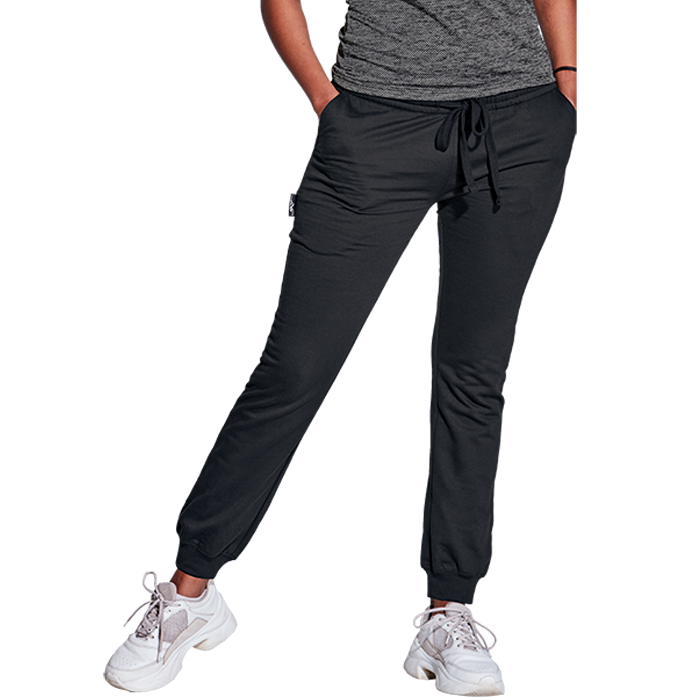 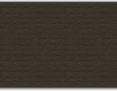 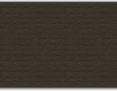 BRT Zone Jacket
BRT Cool Dry Jacket
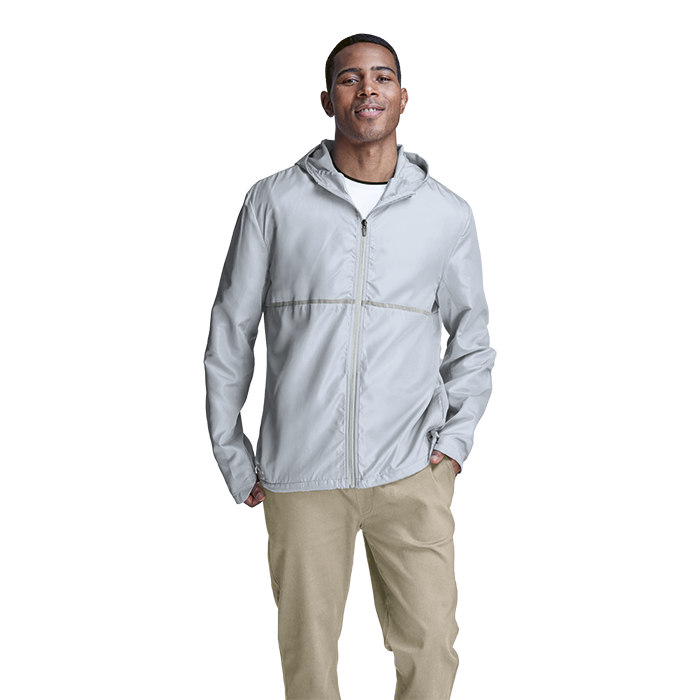 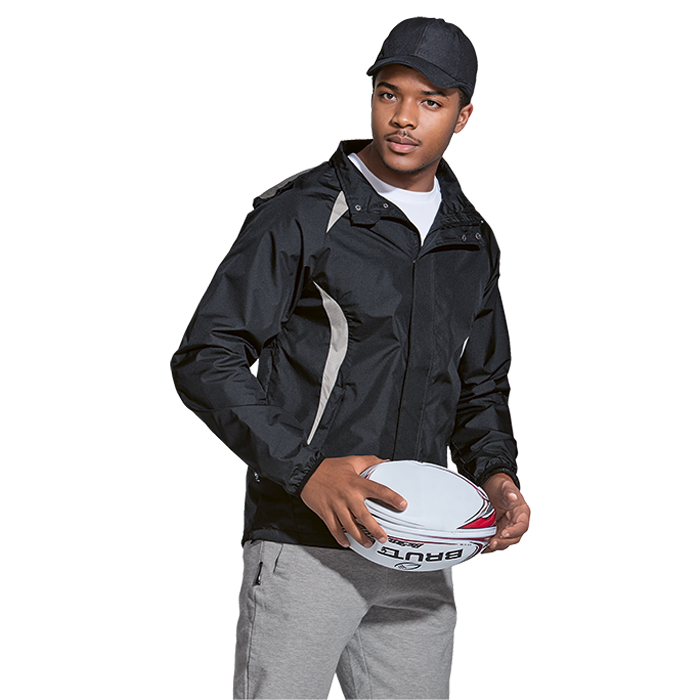 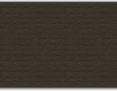 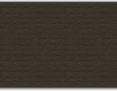 BRT Cast Sock
BRT Pace Sock
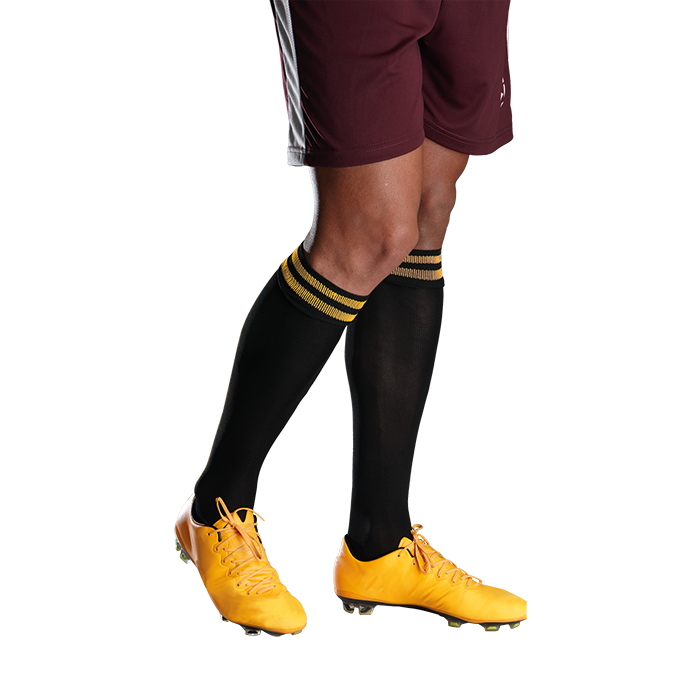 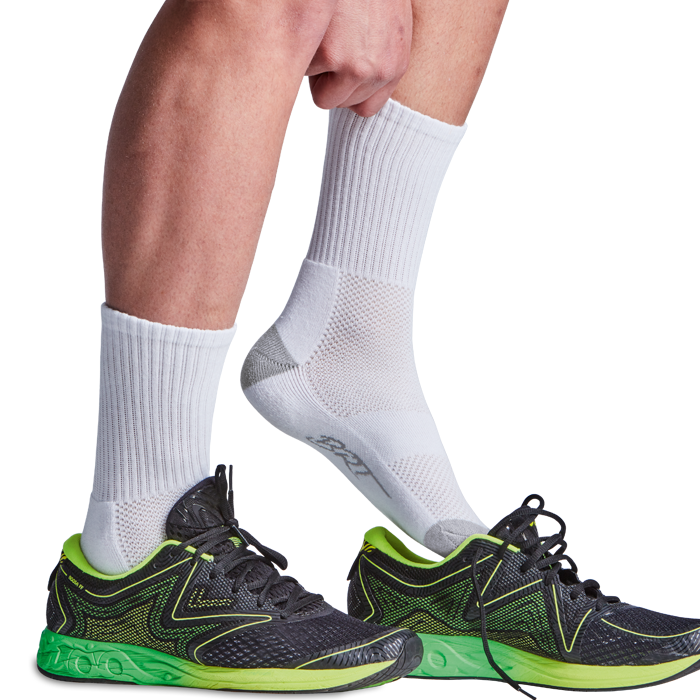 Canterbury Team Dry Tee Snr Mens
Canterbury Tactic Shorts
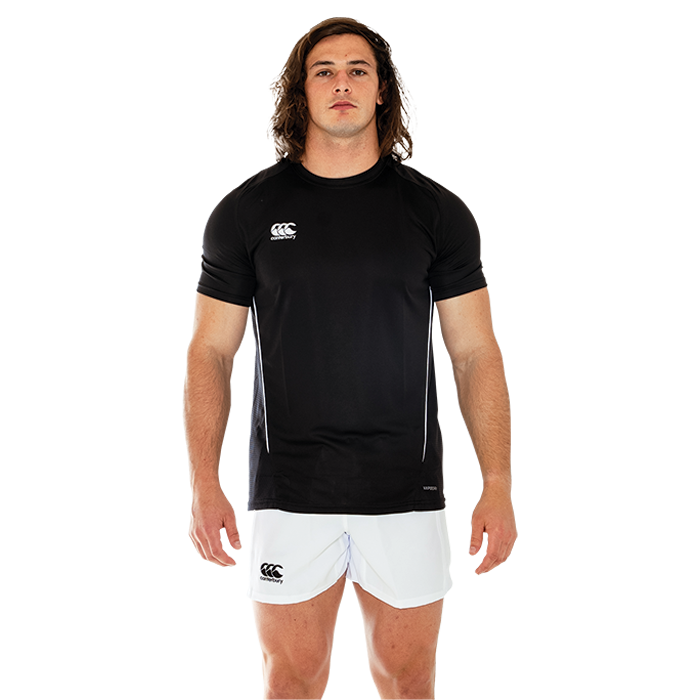 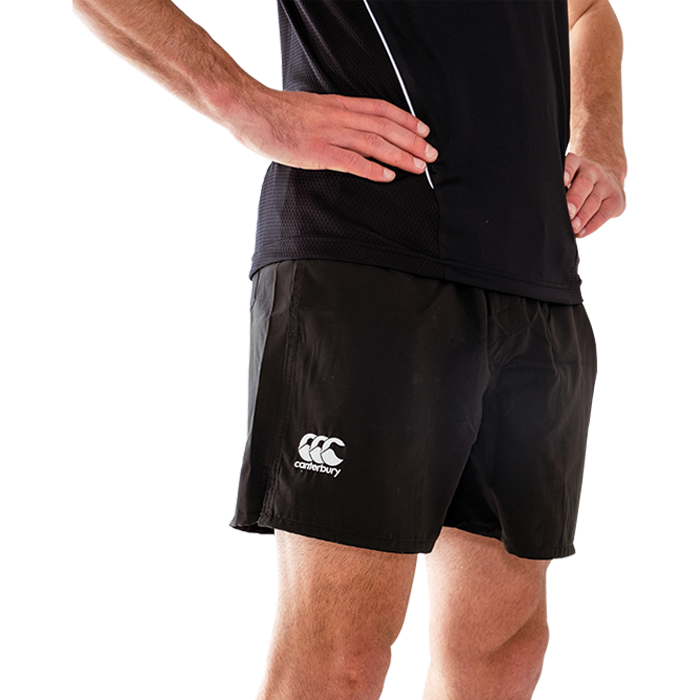 Canterbury Team Full Zip Rain Jacket
Canterbury Tapered Pants
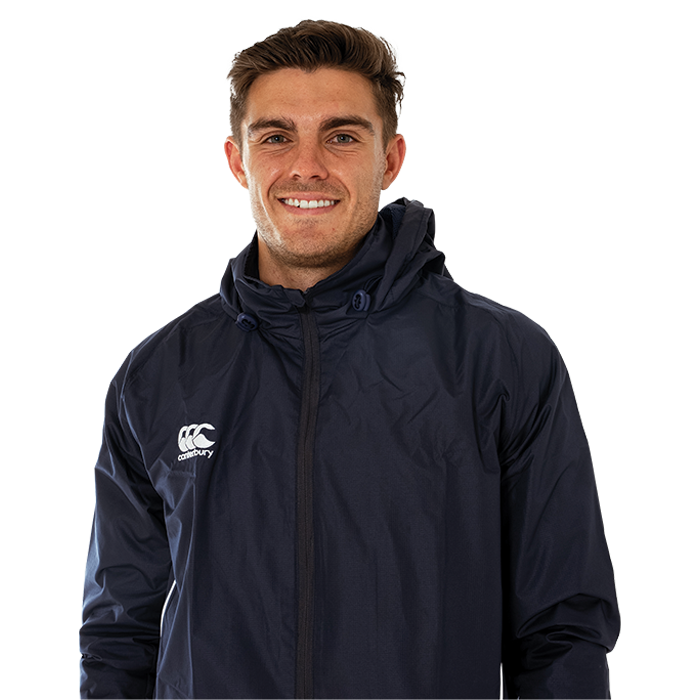 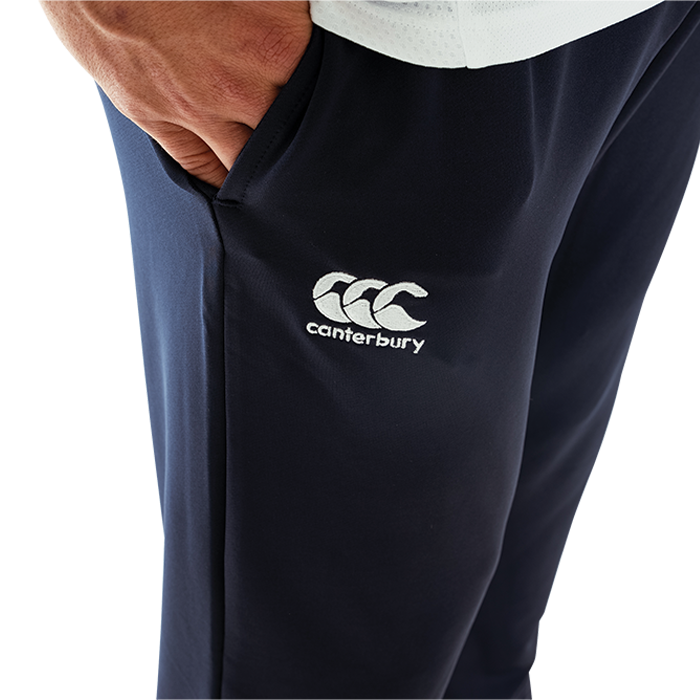 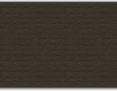 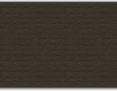 Canterbury Pro Hoody
Canterbury Puffer Hybrid Jacket
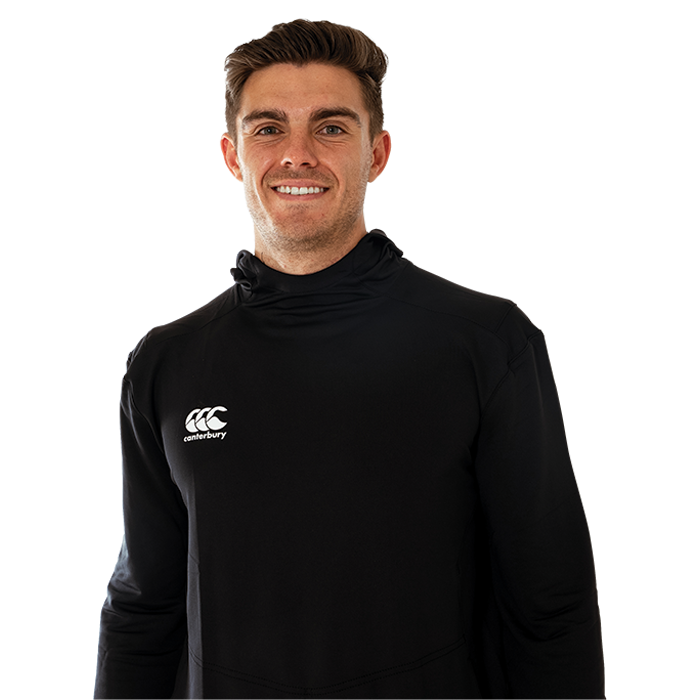 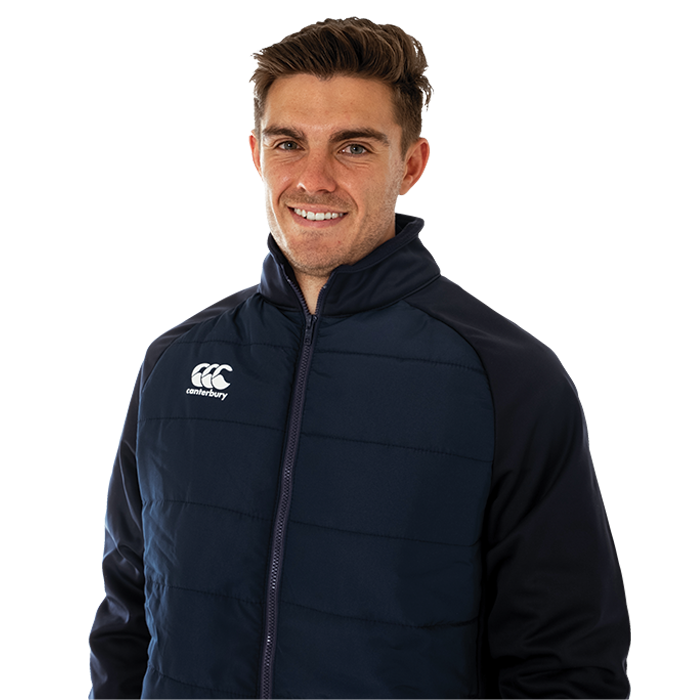